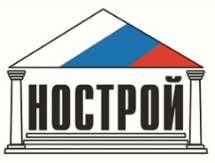 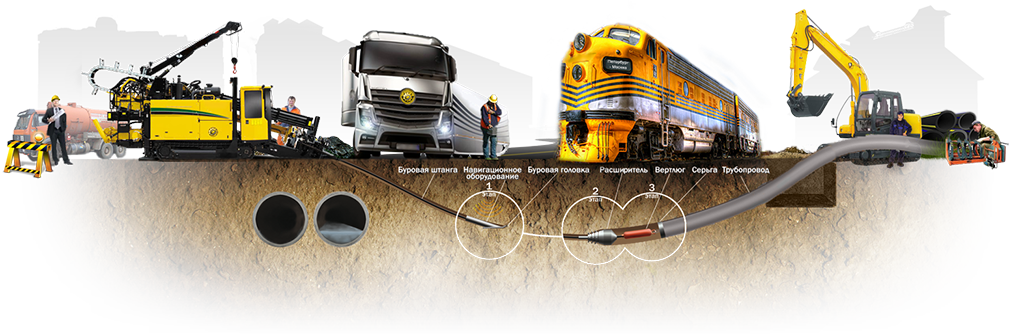 Формирование новых профессий для развития подземного освоения городов
Председатель Совета по профессиональным квалификациям в строительстве
Ишин Александр Васильевич
Совет по профессиональным квалификациям в строительстве
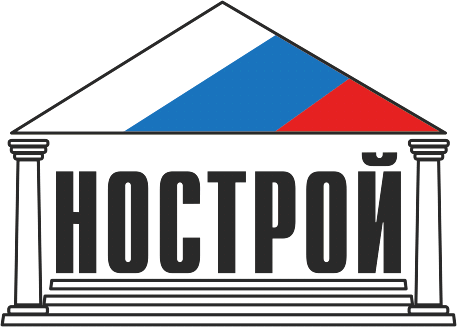 Создан 29 июля 2014 года
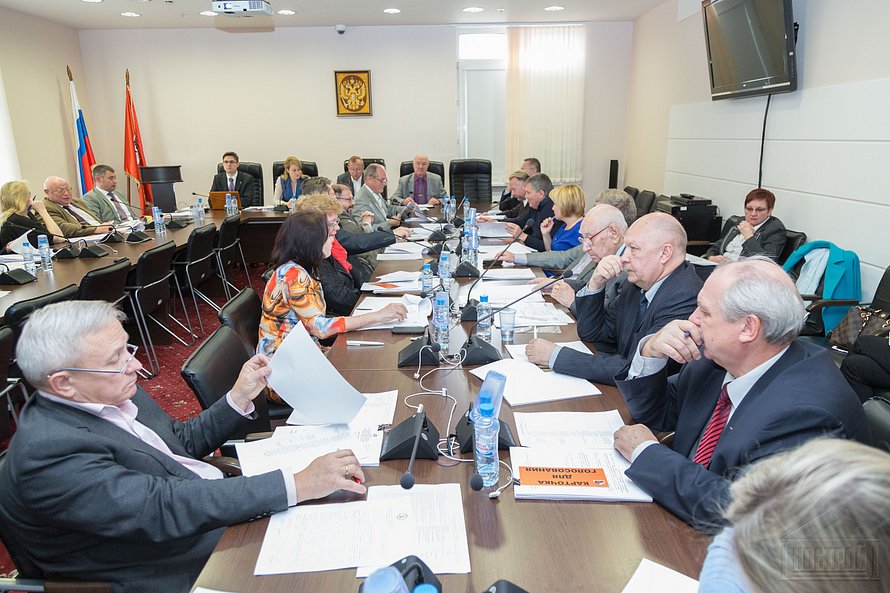 Базовая организация – Ассоциация «Общероссийская негосударственная некоммерческая организация – общероссийское отраслевое объединение работодателей - Национальное объединение строителей»
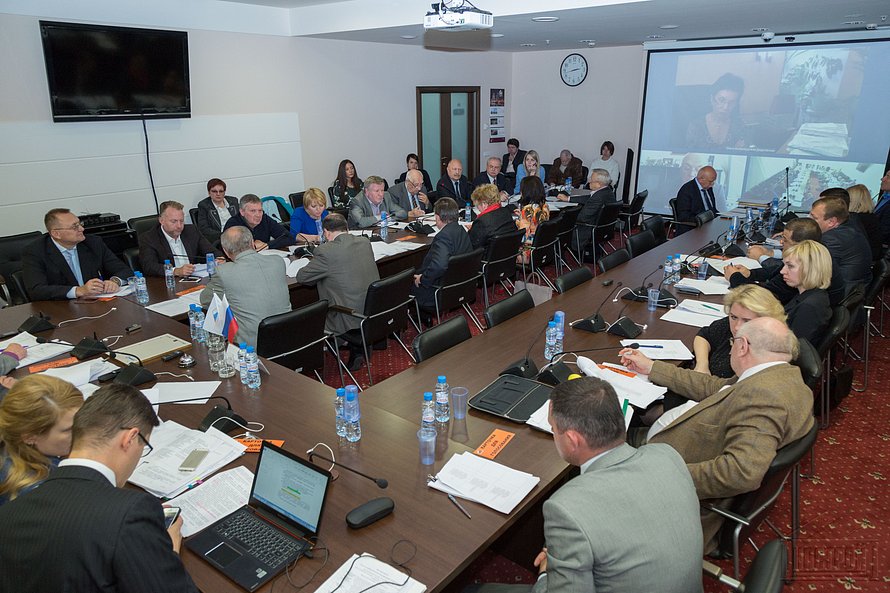 Состав: 34 представителя строительного сообщества, включая профсоюзы, проектировщиков, изыскателей, градостроителей, производителей строительных материалов, застройщиков, представителей органов власти
Официальный сайт: www.nostroy.ru
2
Обновление системы квалификаций в строительстве – важнейшая задача СПК
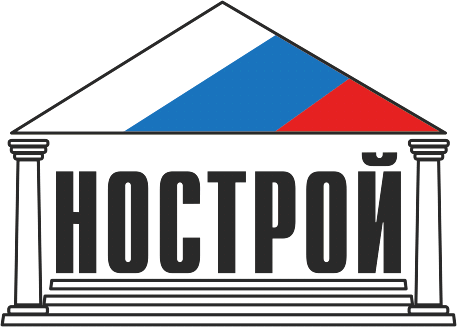 Обновление квалификации происходит:
Путем создания новых квалификаций;
Выявление и развитие востребованных и перспективных профессиий;
Разработка и внедрение ПС.
За СПК в строительстве закреплены ПС охватывающие полный цикл функционирования строительной отрасли от изысканий до ценообразования и производства строительных материалов. Уровни квалификаций от 2 до 8.
Планируется, утвердить более 100 профессиональных стандартов в сфере строительства
Этапы появления новой квалификации
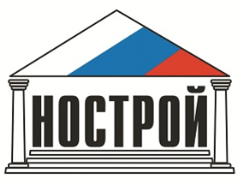 Разработка профессионального стандарта
Формирование квалификаций
Разработка комплекта оценочных средств
Создание центра оценки квалификаций
Внесение в Справочник востребованных на рынке труда, новых и перспективных профессий
4
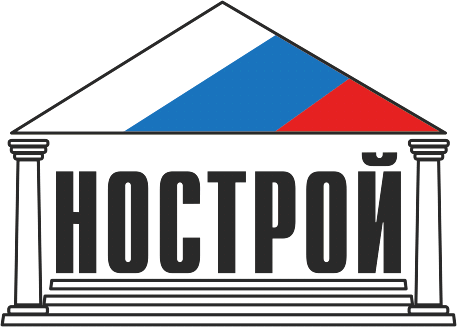 Обязательность профессиональных стандартов
Федеральным законом № 122-ФЗ «О внесении изменений в ТК РФ» от 02 мая 2015 года Трудовой кодекс дополнен статьями, которые вступили в силу с 01 июля 2016 года 

Ст.195.3 «Порядок применения профессиональных стандартов» гласит «если настоящим Кодексом, другими федеральными законами и другими нормативными актами Российской Федерации, установлены требования к квалификации, необходимой работнику для выполнения определённой трудовой функции, профессиональные стандарты, в части указанных требований обязательны для исполнения работодателями»
В частности требования установлены для работников, занятых на подземных работах:
ТК РФ Гл. 51.1. «Особенности регулирования труда работников, занятых на подземных работах»;
Постановление Правительства РФ от 24.05.2012 N 506 «Об утверждении Правил проверки соответствия знаний и умений лица, принимаемого на подземные работы, соответствующим квалификационным требованиям».
5
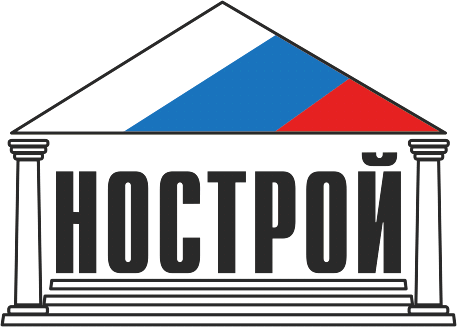 Профессиональные стандарты для подземного строительства
Поскольку ЕКС и ЕТКС не содержали упоминания ряда профессий для подземного строительства силами при софинансировании НОСТРОЙ разработано и утверждено 3 профессиональных стандартов в области подземного строительства  для рабочих профессий
Изолировщик на подземных работах в строительстве
(утвержден приказом Минтруда РФ №1063н от 22.12.2014)
1
Оператор по управлению микротоннельным проходческим комплексом в строительстве 
(утвержден приказом Минтруда РФ №1072 от 22.12.2014)
2
Оператор комплекса горизонтального направленного бурения в строительстве 
(утвержден приказом Минтруда РФ №1073 от 22.12.2014)
3
6
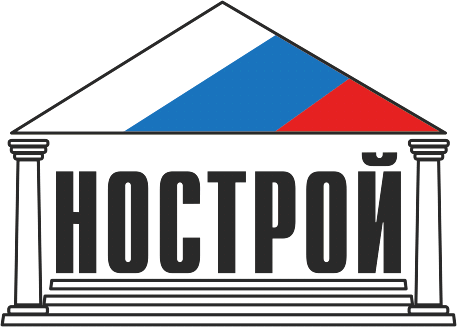 Профессиональные стандарты для подземного строительства
Поскольку ЕКС и ЕТКС не содержали упоминания ряда профессий для подземного строительства силами при софинансировании НОСТРОЙ разработано и утверждено 2 профессиональных стандарта в области подземного строительства  для высококвалифицированных специалистов
Специалист по проектированию подземных инженерных коммуникаций с применением бестраншейных технологий (утвержден приказом Минтруда, внесен в реестр профессиональных стандартов)
4
Специалист по строительству подземных инженерных коммуникаций с применением бестраншейных технологий (утвержден приказом Минтруда, внесен в реестр профессиональных стандартов)
5
7
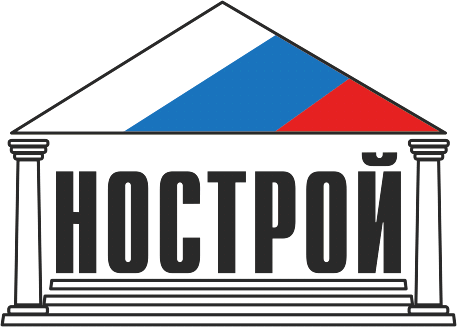 Независимая оценка квалификаций
01.01.2017 г.
Вступил в силу Федеральный закон № 238-ФЗ «О независимой оценке квалификаций
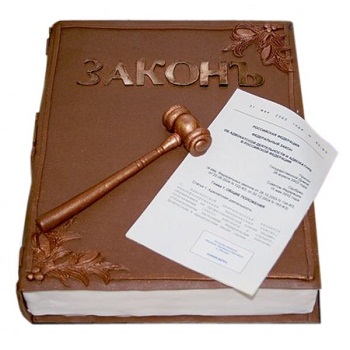 Независимая оценка квалификаций – 
это процедура подтверждения соответствия квалификации соискателя положениям профессионального стандарта, проведенная центром оценки квалификаций
8
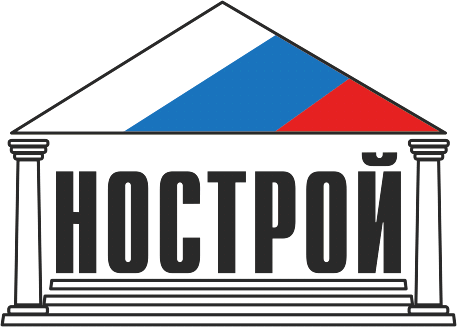 Центр  оценки квалификаций
29 июля 2016 года СПК наделил Международную ассоциацию специалистов горизонтально направленного бурения (МАС ГНБ) статусом Центра оценки квалификаций.
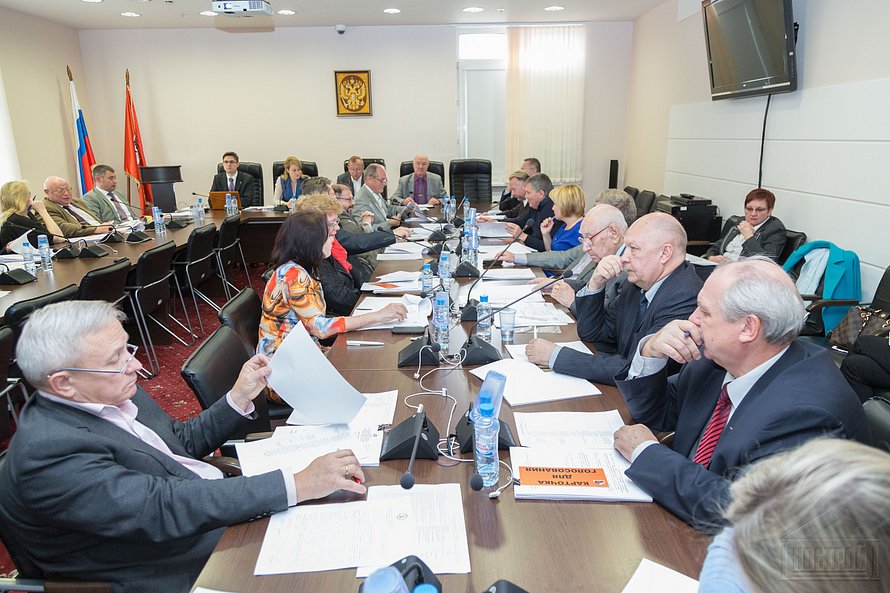 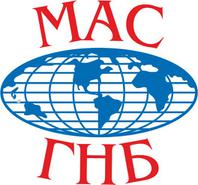 9
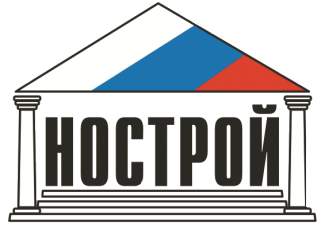 Контрольно-измерительные материалы
Разработан и утвержден СПК комплект оценочных средств для профессиональных квалификаций профстандарта «Оператор горизонтально направленного бурения»
Примеры заданий из КОС:
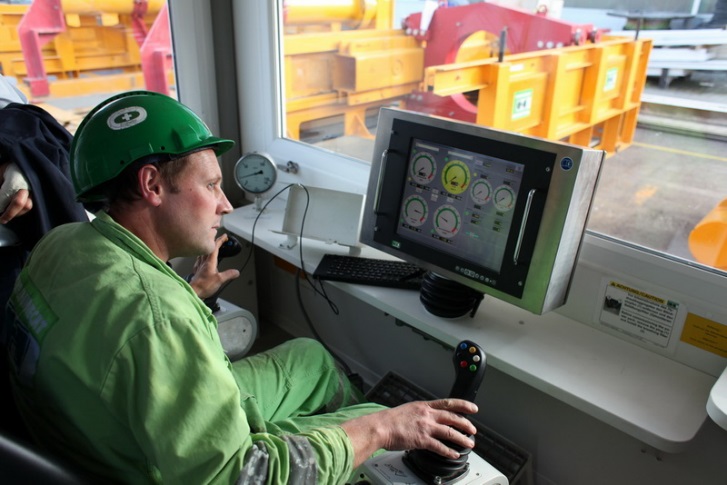 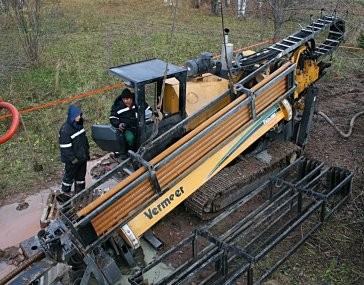 10
Внесение в Справочник востребованных на рынке труда, новых и перспективных профессий
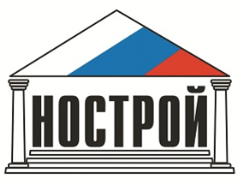 16.06.2015 г. между Министерством труда и социальной защиты Российской Федерации и Ассоциацией заключено Соглашение о взаимодействии и сотрудничестве, направленное на развитие национальной системы квалификаций в строительной отрасли.
Результатом этого стало то, что удалось добиться включения профессии «Оператор комплекса горизонтального направленного бурения в строительстве» в Справочник востребованных на рынке труда, новых и перспективных профессий
Применение справочника профессий позволит формировать предложения о приоритетной разработке и актуализации профессиональных стандартов, а также о первоочередной разработке и актуализации федеральных государственных образовательных стандартов профессионального образования, образовательных программ.
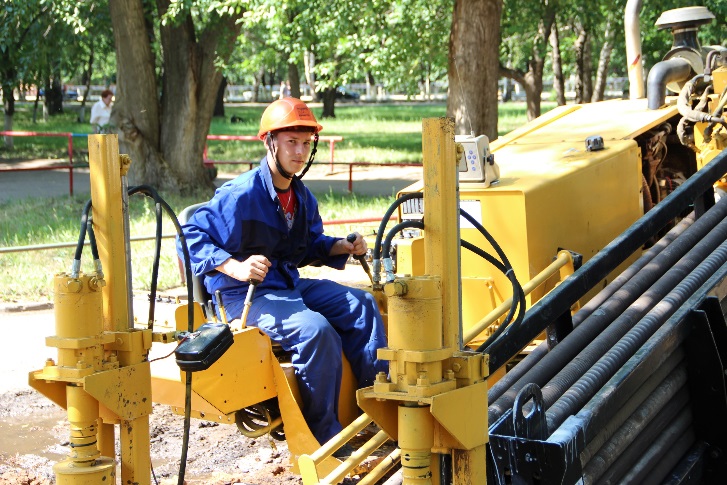 11
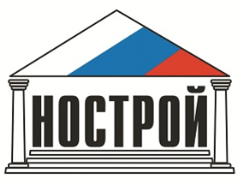 Спасибо за внимание!


Контакты:
E-mail: spk@nostroy.ru  
Тел.: 8(495) 987-31-50